Important people in Mexico’s historyCoco cameoshttps://www.reporteindigo.com/piensa/los-personajes-la-cultura-popular-mexicana-aparecen-en-coco/
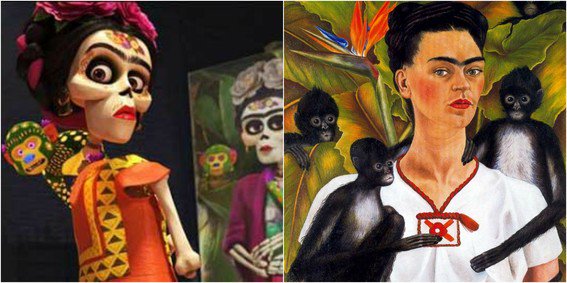 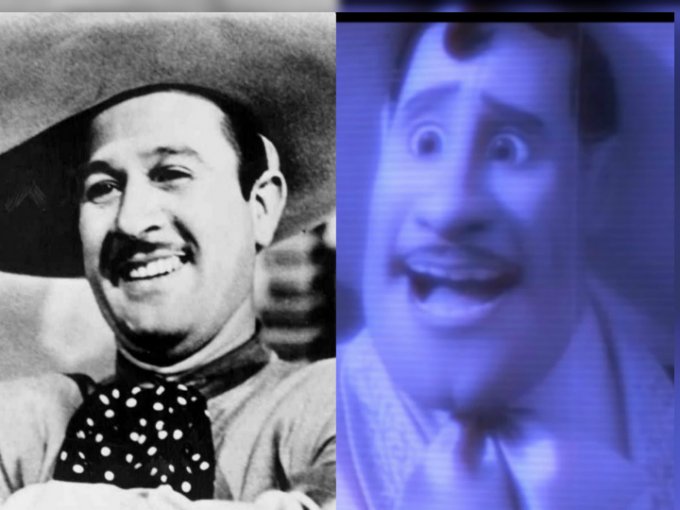 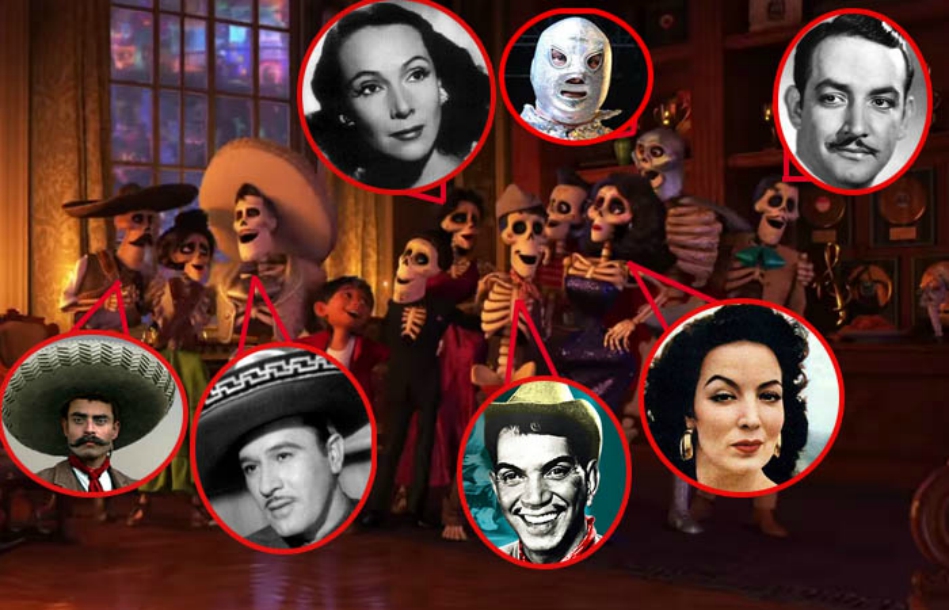 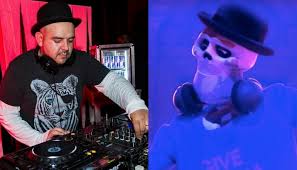 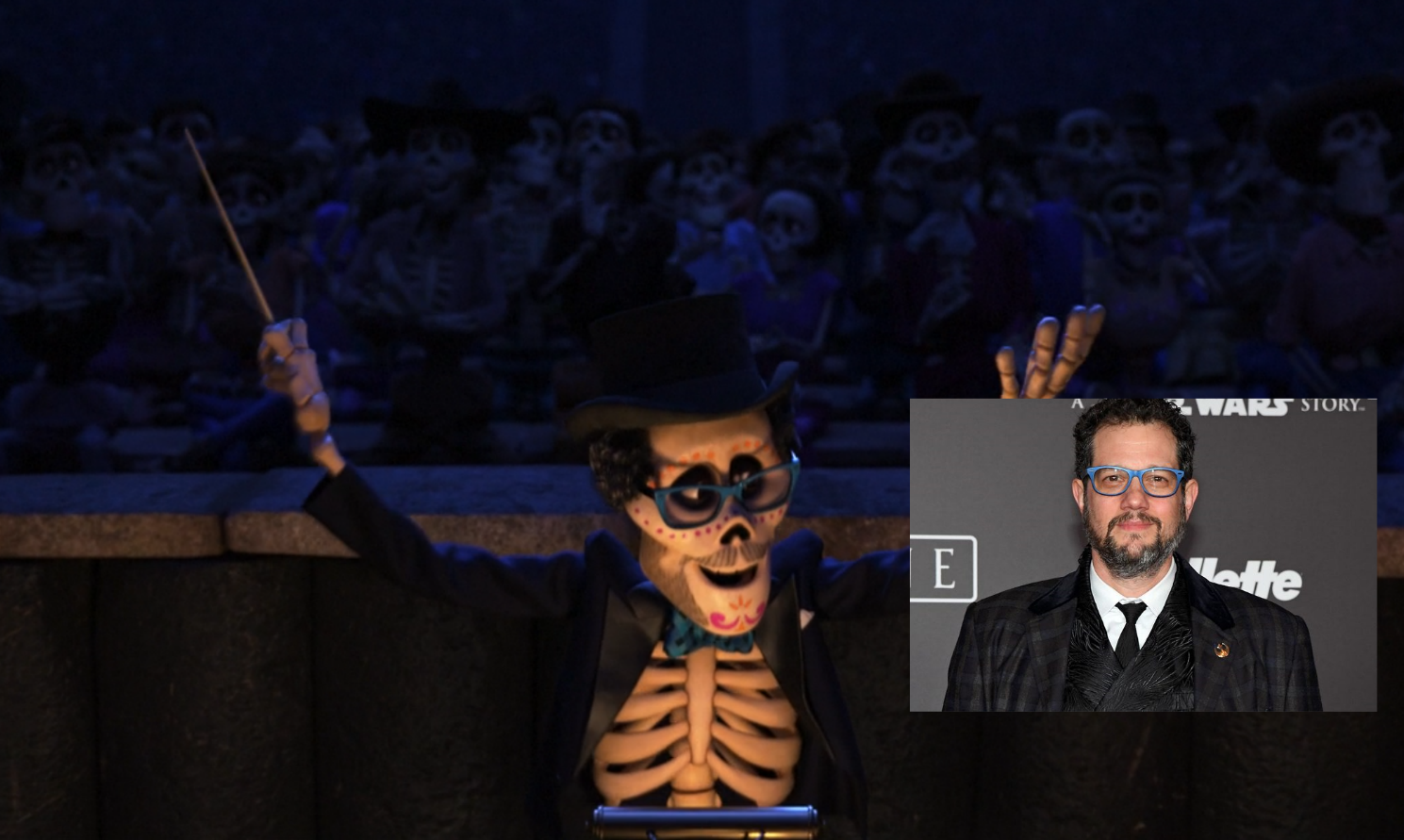 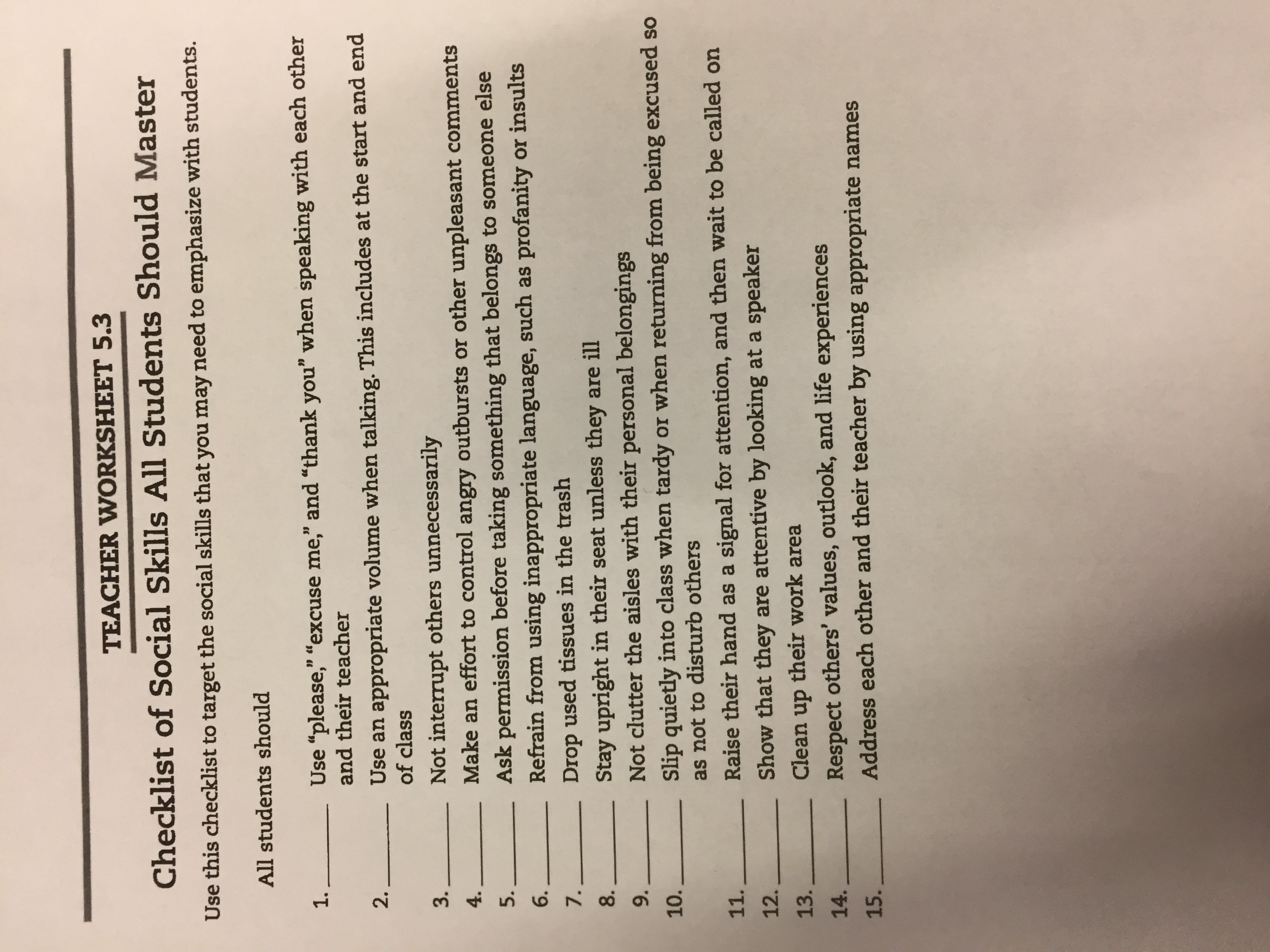 Warmup¿Cuáles son los partes del cuerpo?Listen and write down 5 body parts you hear mentioned in the song
Spanish body part – English definition
1.
2.
3.
4.
5.
https://www.youtube.com/watch?v=pOg6y-Q59eM
Bienvenidos a Nuestra claseEspañol 1
Hoy es miércoles, el siete de noviembre, dos mil dieciocho
Son las … de la ….
OBJETIVO Y DOL
LLWBAT identify physical traits vocabulary and use it in complete sentences with the verb tener.  
[NL.1.1c, NL.1.e]
Given 5 oral prompts of physical traits with the verb tener, 100% of LLW will identify who is being talked about 4/5 times.
LA ESTRELLA DEL DIA
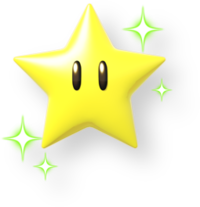 La canción del dia
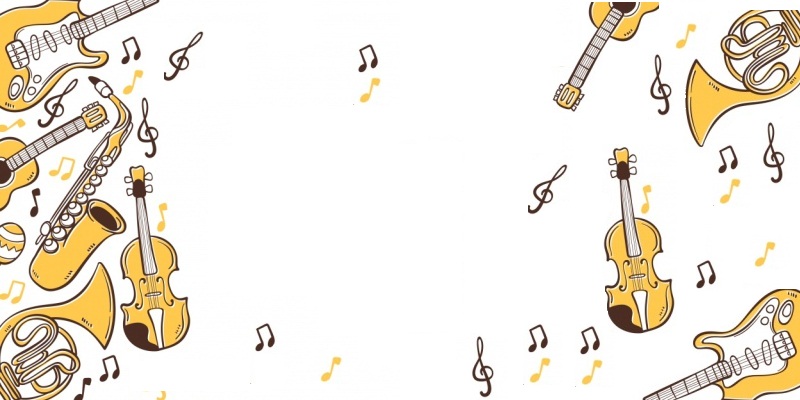 Como se llama el artista?
Como se llama la canción?

Que tipo de música es?
reggaetón    norteña/banda	bachata
     salsa	pop latino 	cumbia   samba
	ska	merengue	bolero/mariachi
                          Rock/rap en español
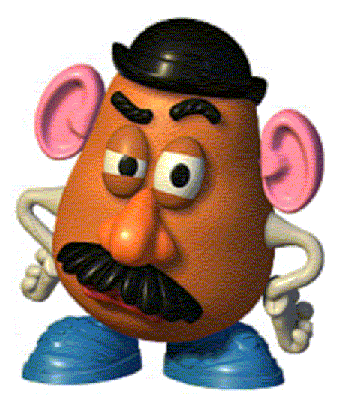 Papa caliente! – Hot potato!
Each row needs one whiteboard and a marker. You have 20 seconds to write the correct answer and show me. If you get it right, you pass it. If you don’t get it, it’s your turn again. Help your teammates!
Get it right so you can pass the potato.
el cuerpo
the body
el pie
foot
la pierna
leg
el ojo
eye
el estómago
stomach
la mano
hand
el dedo
finger
El dedo del pie
toe
el brazo
arm
la nariz
nose
la boca
mouth
Los hombros
Shoulders
la cabeza
head
La rodilla
knee
El pecho
Chest
El pelo
Hair
La oreja
Ear
La cabeza		head
El ojo			eye
La nariz		nose	
La boca		mouth
La oreja		ear
El brazo		arm
El estomago		stomach
Los hombros		shoulders
El dedo		finger
La mano		hand
La pierna		leg
El pie			foot
Dedo de pie 		toe
Rodilla			knee
Cuello 			neck
Pecho 			chest
Pelo 			hair
Parts of the Body: El cuerpo
.
Please write in the notes section of your binder.
Notes
1.) Word in Spanish
2.) Word in English
TENER

“To have”
https://youtu.be/lj7IDVfTi04
TENER

“To have”
https://youtu.be/lj7IDVfTi04
1. Nosotros ________________
2. Tú ________________
3.  Melinda ________________
4.Las clases ________________
5. Yo ________________

6. Ellos ________________
7. Yo ________________
8. Patrick y yo ________________
9. Ella _______________
10. Pam y Tú ________________
FILL IN THE BLANKS WITH THE CORRECT FORM OF TENER BASED ON THE GIVEN SUBJECT PRONOUN
1. Nosotros __TENEMOS____
2. Tú 
__TIENES___
3.  Melinda _____TIENE_____
4.Las clases _____TIENEN__
5. Yo ____TENGO____

6. Ellos ____TIENEN_______
7. Yo ______TENGO______
8. Patrick y yo _____TENEMOS__
9. Ella _____TIENE______
10. Pam y Tú ______TIENEN_____
FILL IN THE BLANKS WITH THE CORRECT FORM OF TENER BASED ON THE GIVEN SUBJECT PRONOUN
Ojos ___________	
El cabello ____________
Rizado - curly			
Liso - straight
Largo - long		
Corto - short		
Rubio - blonde		
Pelirrojo - red
Castano   - brunette
Negro - black
Bigote 	- moustache	
Barba     - beard 
Lentes 	- glasses
Levantanse!
Describe the person you meet. Tienes…
DOL
Using tener, describe each person’s hair and eyes.
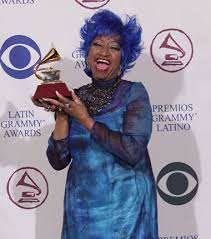 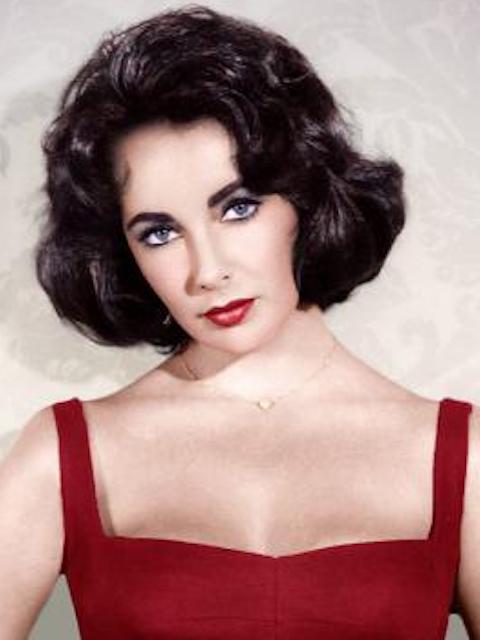 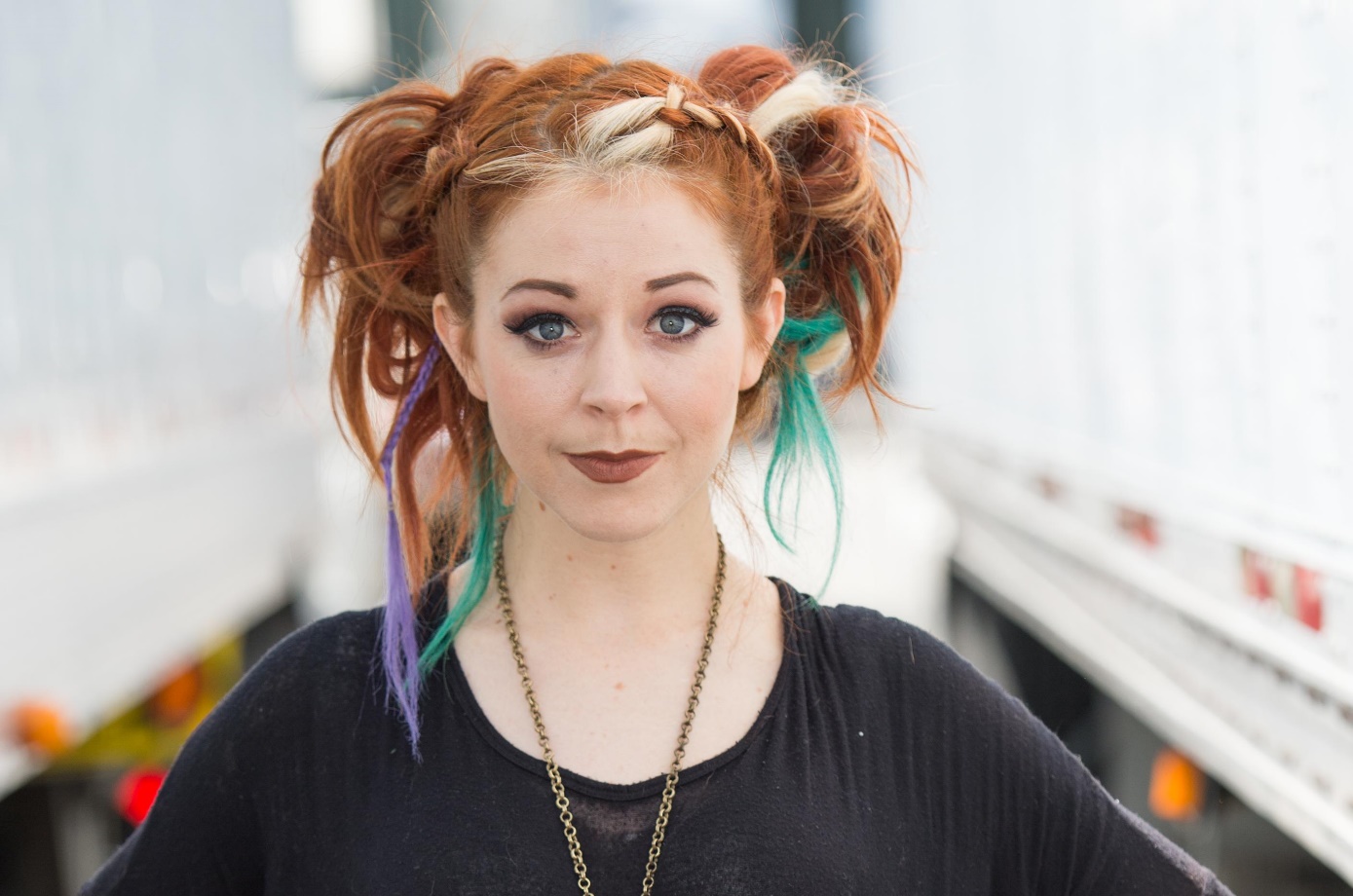 Warmup – Que tiene? Using yesterday’s notes, write 3 sentences describing a person in this classroom using tener.Ex. Señora de Alba tiene los ojos verdes. Ella tiene cabello liso, largo y  rubio. No tiene lentes.1.2.3.
BIENVENIDOS A NUESTRA CLASEespañol 1
Hoy es jueves, el ocho de noviembre
Son las … de la ….
OBJETIVO Y DOL
OBJETIVO  LLWBAT use the correct form of the verb “ser” with specific subject pronouns to express ‘to be’. [NL.1.1c, NL.4.1b, NL.4.1d]
DOL  100% of LLW use the correct form of the verb ser to match  with the correct subject pronouns with 10/10 accuracy.
LA ESTRELLA DEL DIA
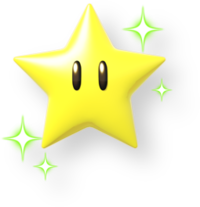 La canción del dia
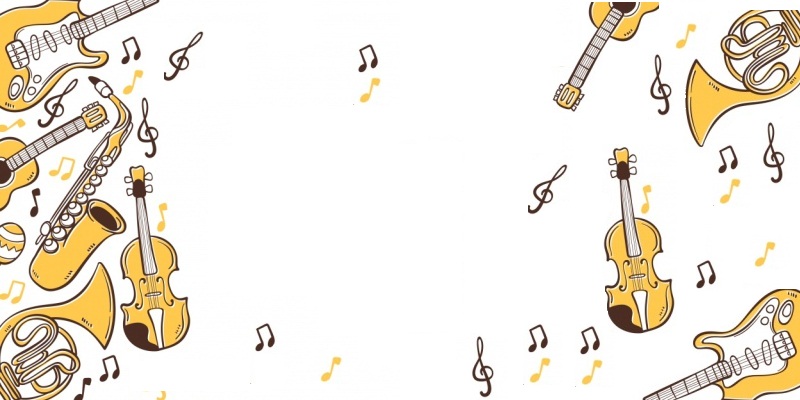 Como se llama el artista?
Como se llama la canción?

Que tipo de música es?
reggaetón    norteña/banda	bachata
     salsa	pop latino   cumbia     samba
	ska	         merengue	bolero/mariachi
                          Rock/rap en español
Saquen las computadoras por favorGo to nearpod.com
Write the subject pronoun in Spanish.
1. Johnny turned off the light before he left the room.         _________________
2. Give the notebook to Patricia. ________________
3. Melinda and Christina enjoy playing soccer. ______________
4. Stephen and I going to have a date tomorrow. _______________
5. My dad is taking you all to disneyland. _________________
6. Karen will have piano lessons this afternoon. _______________
7. Hector likes to play chess with Ben. _______________
8. Please tell Miguel and Claire. ______________
9. You will love college!  ______________
10. I do not feel well today. _______________
TO BE OR NOT TO BE …Saquen sus paquetes
The verb to be…
TO BE OR NOT TO BE …
The verb to be…
Match the following form of ser with a subject or subject pronoun.
A. yo
B. tú
C. el
D. Nosotras 
E. María 
F. Julia y yo 
G. Senor Vargas
H. Tú y Carlos 
I. Carla y Adelina
1. Son 
2. Eres 
3. Soy 
4. Es
5. Somos
¡VAMOS A PRACTICAR!
http://www.spanish.cl/Grammar/Games/Verbo_Ser_Presente.htm
Sentence examples
1. Yo soy bonita (bonito). 
2. Tú eres simpática. 
3. Ella es atrevida.
4. Usted es ordenando.
5. Juan es gracioso.
Practicar: CONJUGATED FORMS OF SER
1. Tú ____________________________
2.  Eduardo _______________________
3. Roberto y yo _____________________
4. Christina, Megan y Laura _______________________
5. Tú y María _______________________ 
6. Yo ______________________________
7.  Presidente Obama _________________________
8. Carly ________________________
9.   Sean y Lily _______________________
‘SER’ IN SENTENCES
1. Yo _________________ muy alta y deportista.
2. Mi familia y yo ________________ bajos. 
3. Sandra _______________ mi tía. 
4. La clase de español ______________ muy útil. 
5. ¿Que hora ____________?
6. ¿De donde __________________ tu? 
7. Paco y Laura  ______________ profesores de historia. 
8. Mis amigas y yo ___________________ de Utah.
ROLL AND CONJUGATE!
1. Yo 
2. Tú
3. El/Ella 
4. Usted 
5. Nosotros
6. Ellos/ellas/ ustedes
Hágalo Ahora: write the correct conjugations of the verb “ser”
Yo …. artístico.
María y yo … deportistas.
Tú y tu amigo …. inteligentes.
La señora deAlba …. muy paciente.
La clase de español …. mi clase favorita.
Los jugadores del fútbol americano (football players) …… atléticos.
¡Tú no …. muy graciosa!
Hágalo Ahora: write the correct conjugations of the verb “ser”
Yo soy artístico.
María y yo somos deportistas.
Tú y tu amigo son inteligentes.
La señora deAlba es muy paciente.
La clase de español es mi clase favorita.
Los jugadores del fútbol americano (football players) son atléticos.
¡Tú no eres muy graciosa!
What adjectives from the warm-up did you recognize? Why?
[Speaker Notes: Cognates!]
BIENVENIDOS A NUESTRA CLASEEspañol 1
HOY ES VIERNES, EL NUEVE DE NOVIEMBRE
SON LAS …
Personality Traits
Objective: 
[NL.1.1c, NL.1.e] LLWBAT use personality trait vocabulary in Spanish to describe people.
DOL:
Given 5 images, 100% of LLW use personality traits in Spanish to describe people with 100% accuracy.
La canción del dia
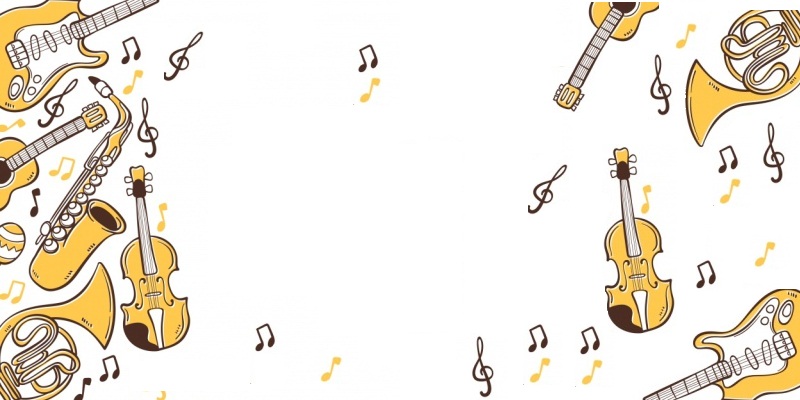 Como se llama el artista?
Como se llama la canción?

Que tipo de música es?
reggaetón    norteña/banda	bachata
     salsa	pop latino   cumbia     samba
	ska	         merengue	bolero/mariachi
                          Rock/rap en español
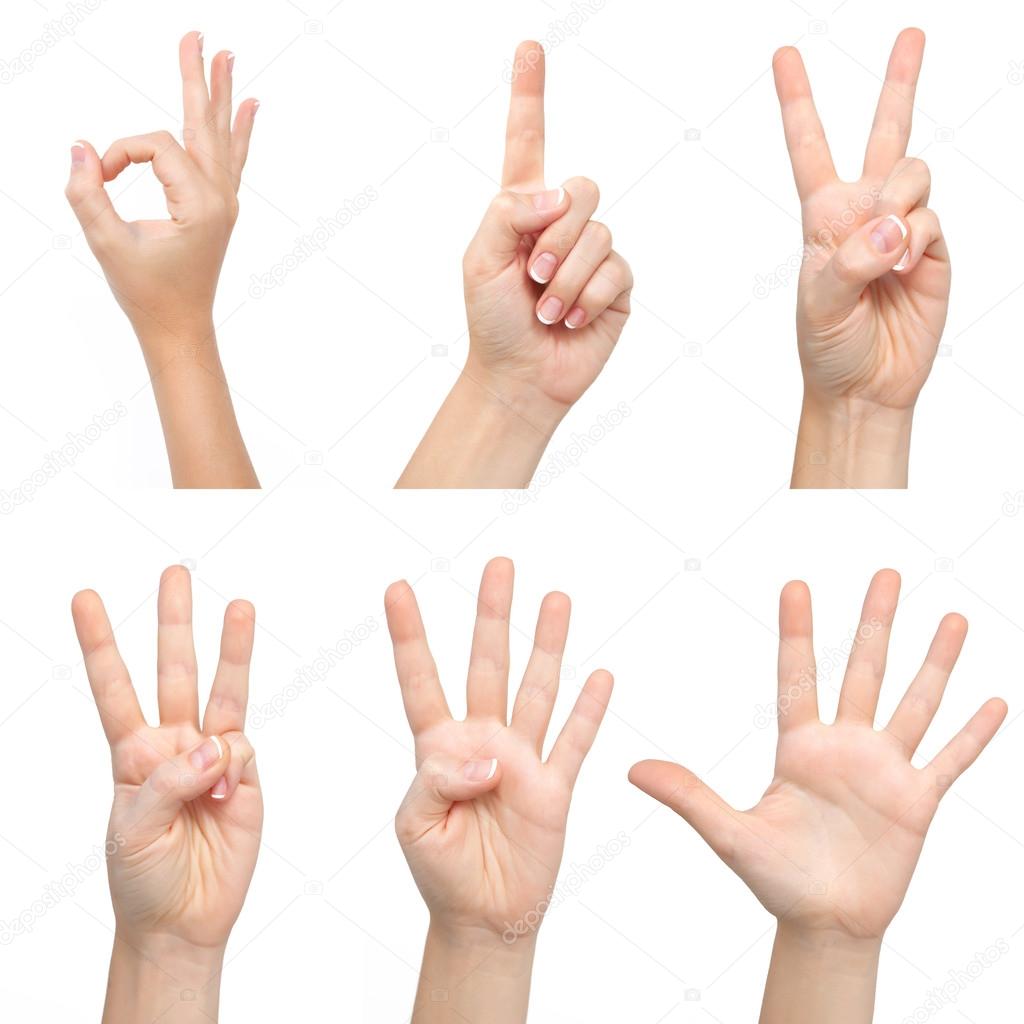 Con los dedos!
_____________ eres de Chicago.
A. Él 

B. Yo

C. Nosotros 

D. Tú
______________ soy atlético.
A. Ella 

B. Yo

C. Ustedes 

D. Tú
____________ somos perezosos.
A. Ellas

B. Yo
 
C. Nosotros 

D. Tu
_______________ son trabajadoras.
A. Tú

B.  Samuel 

C. Ellas 

D.  Carla y María
En los papelitos... 1. Identify the subject pronoun. 2. Write the correct form of ser.
1. Yo _____________ inteligente. 
2. Jasmine ___________ talentosa. 
3. Juan, Marta y Carlos _________________ atléticos. 
4. Mi amigo y yo ________________ perezosos. 
5. Tú y Señora Ibáñez ______________ serios.
Exchange! Intercambia!
1. Yo SOY inteligente. 
2. Jasmine ES talentosa. 
3. Juan, Marta y Carlos SON atléticos. 
4. Mi amigo y yo SOMOS perezosos. 
5. Tú y Señora Ibáñez SON serios.
Personality Traits
Artístico/a
Atrevido/a
Bueno/a
Deportista
Estudioso/a
Inteligente
Perezoso/a
Reservado/a
Serio/a
Simpático/a
Sociable
Talentoso/a
Trabajador, -ora
SAQUEN SUS PAQUETES


CUALES SON COGNATES?
Personality Traits
Artistic
Daring
Good
Sports-minded
Studious
Smart
Lazy
Reserved, Shy
Serious
Nice, Friendly
Sociable
Talented
Hard-working
Artístico/a
Atrevido/a
Bueno/a
Deportista
Estudioso/a
Inteligente
Perezoso/a
Reservado/a
Serio/a
Simpático/a
Sociable
Talentoso/a
Trabajador, -ora
Personality Traits
Clean, Orderly
_____________
Patient
_____________
Ordenado/a
Desordenado/a
Paciente
Impaciente
CFU: ¿Cierto o Falso?
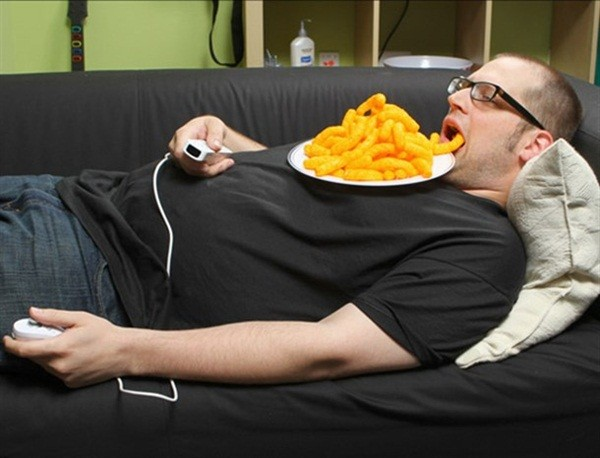 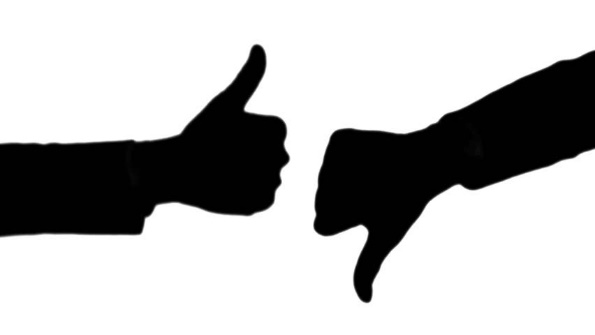 Él es trabajador
CFU: ¿Cierto o Falso?
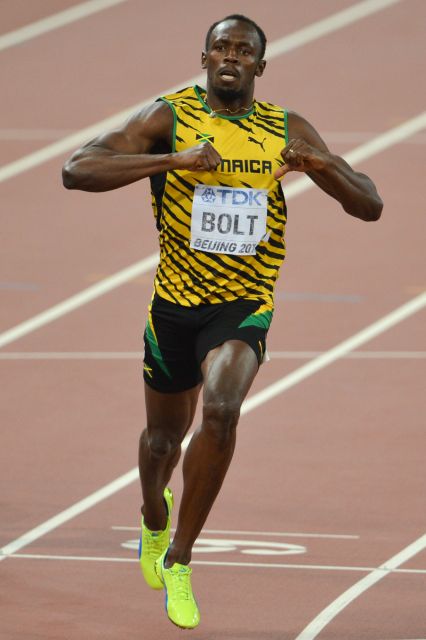 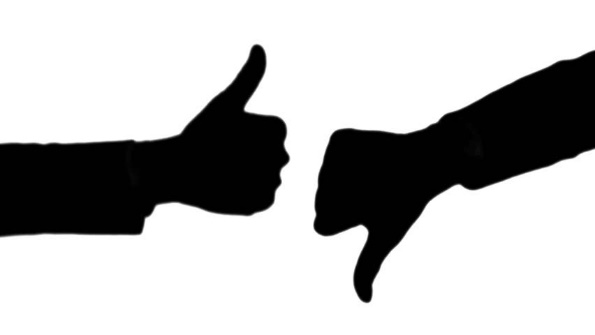 Usain es muy atlético
CFU: ¿Cierto o falso?
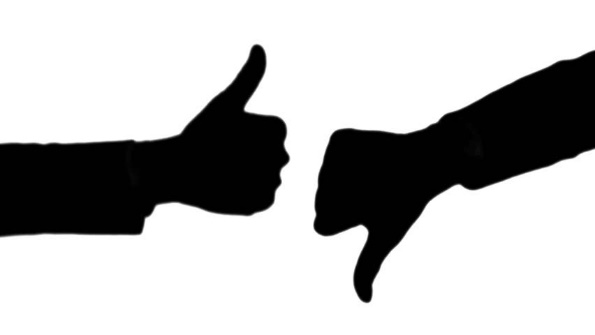 Pablo Picasso es artístico
CFU: ¿Cierto o falso?
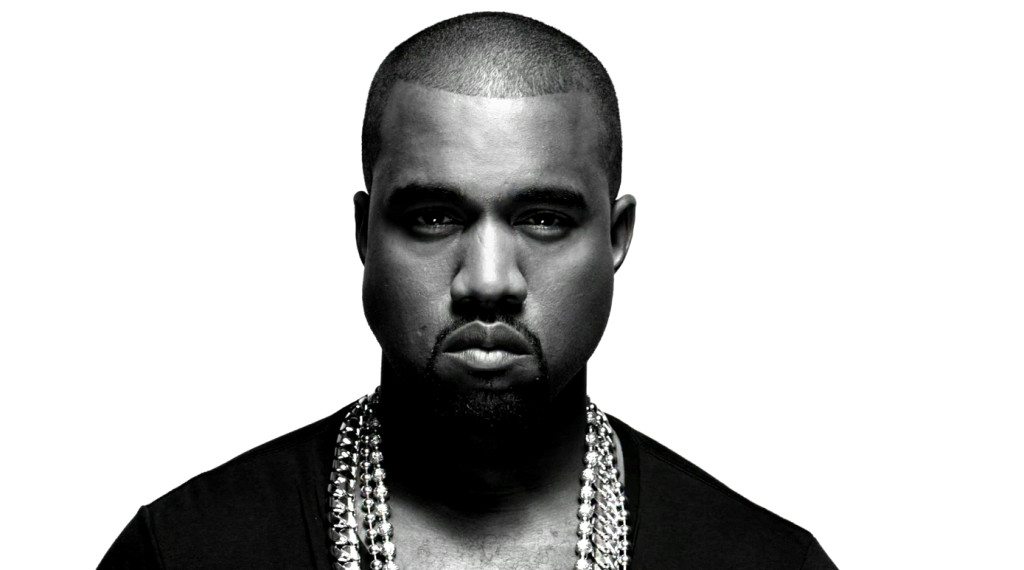 Kanye West es muy reservado
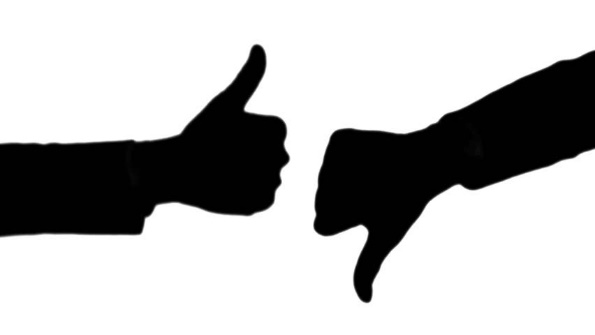 CFU: ¿Cierto o falso?
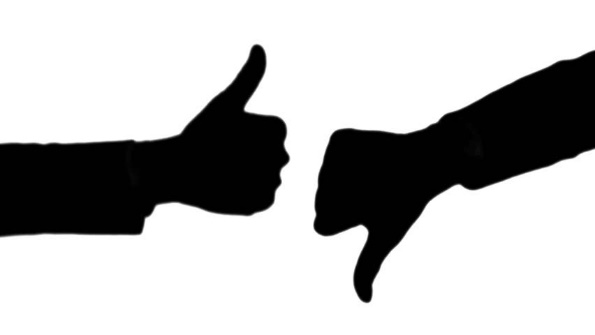 Evil Kinevil es muy atrevido
CFU: ¿Cierto o falso?
Regina George es muy simpática.
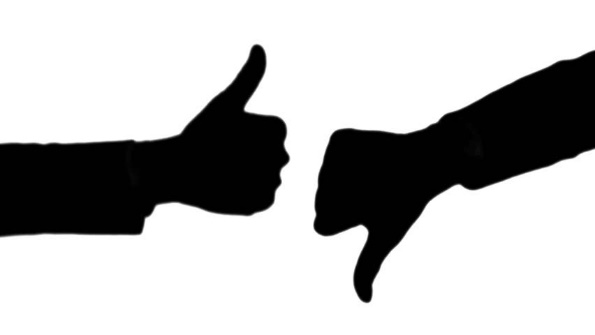 CFU: ¿Cierto o falso?
Steve Jobs es muy inteligente.
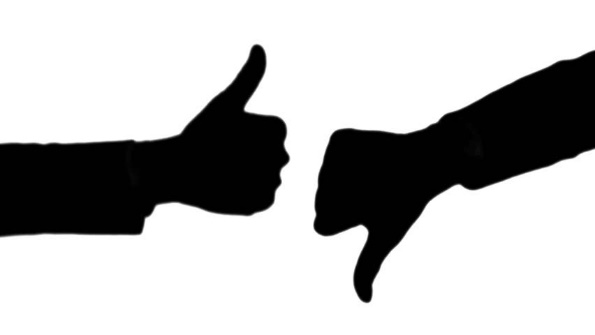 Saquen su papel de apuntes
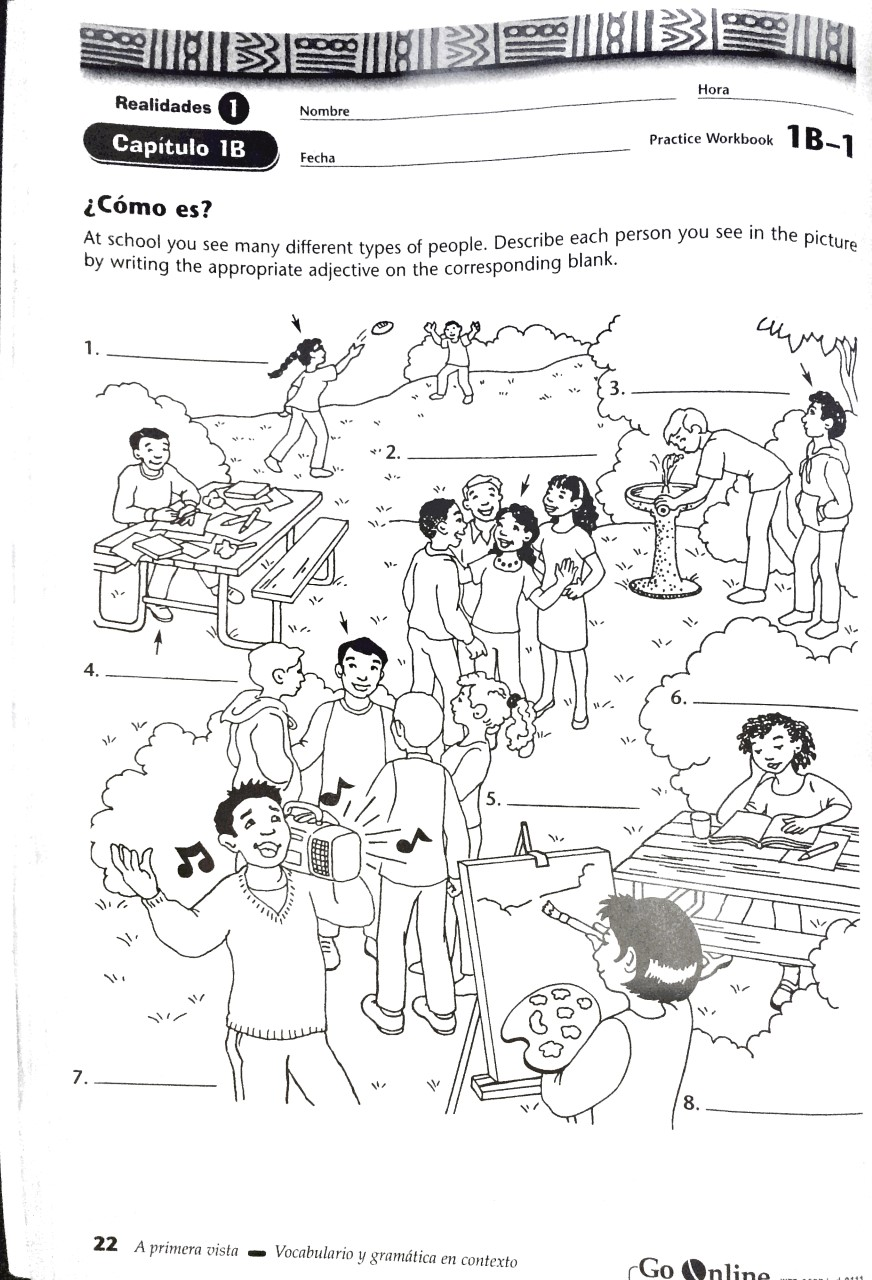 Remember: Noun/adjective agreement
Masculine
Feminine
María es ordenada
María es inteligente
María es deportista
María es trabajadora
Marcos es ordenado
Marcos es inteligente
Marcos es deportista
Marcos es trabajador
Remember: Noun/adjective agreement
If describing a group, adjectives must also be plural:
Los estudiantes de HHS son muy trabajadores.
If the group contains a mix of men and women, masculine is used:
Marcos y Davíd son muy trabajadores.
If the group contains only women, feminine is used:
María y Juana son muy trabajadoras.
DOL
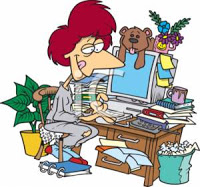 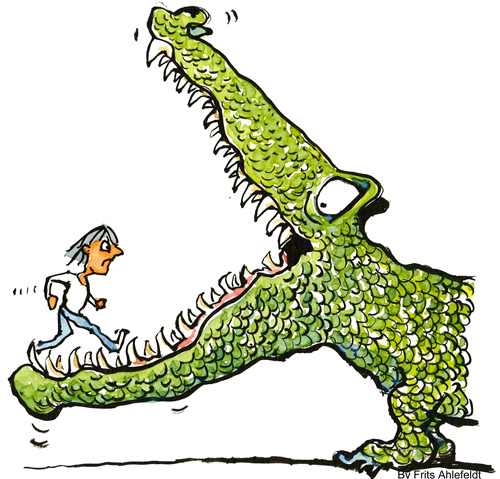 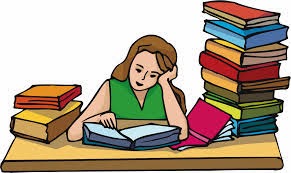 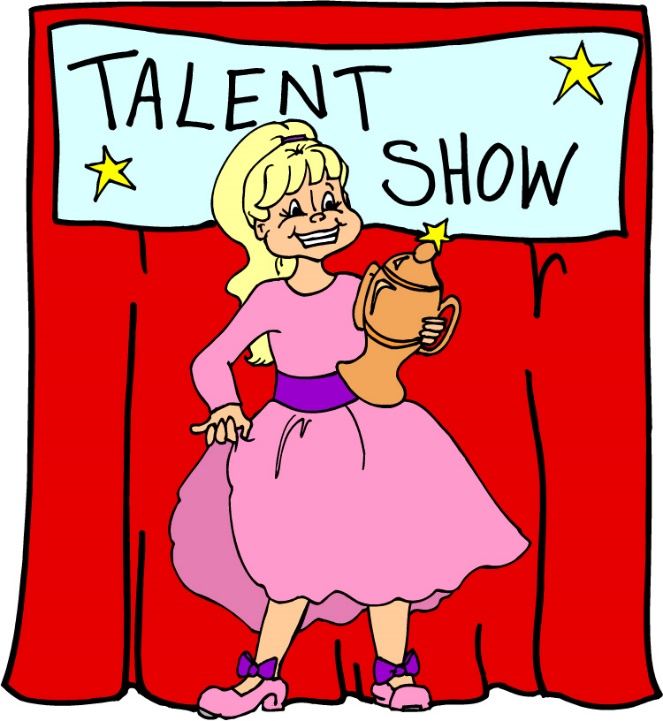 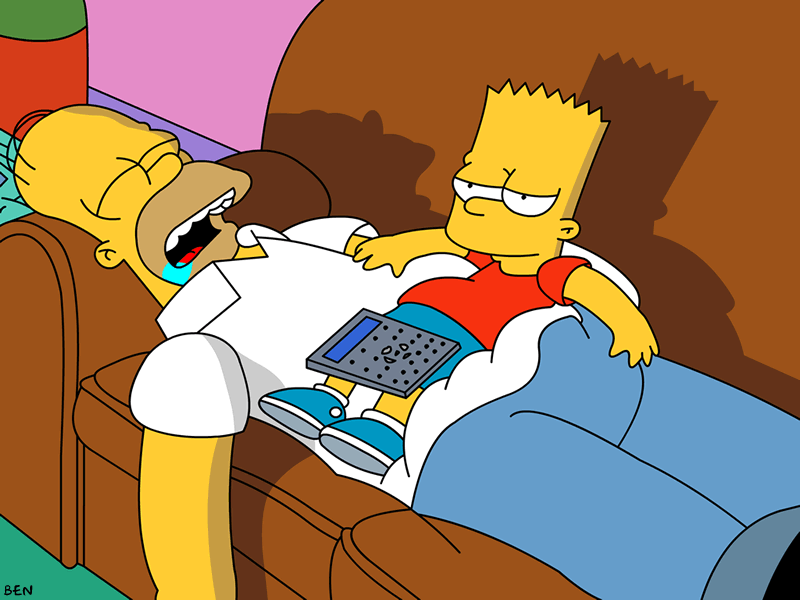 HAGALO AHORAWRITE THE OPPOSITE ADJECTIVE FOR THE DESCRIPTIVE ADJECTIVE GIVEN.
1. Paciente 
2. Trabajadora 
3. Sociable 
4.  Ordenado 
5. Estudiosa 
BIENVENIDOS A NUESTRA CLASE Español 1
Hoy es viernes el nueve de noviembre
Son las  ….. de la …..
OBJETIVO Y DOL
OBJETIVO: LLWBAT use personality trait vocabulary, use and identify conjugated forms of ser and subject pronouns in Spanish to describe people.
[NL.1.1c, NL.1.e]
DOL:  LLW write 5 complete sentences using personality trait vocabulary, the correct conjugated form of ser and the correct subject pronouns with 100% accuracy.
LA ESTRELLA DEL DIA
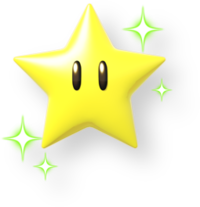 La canción del dia
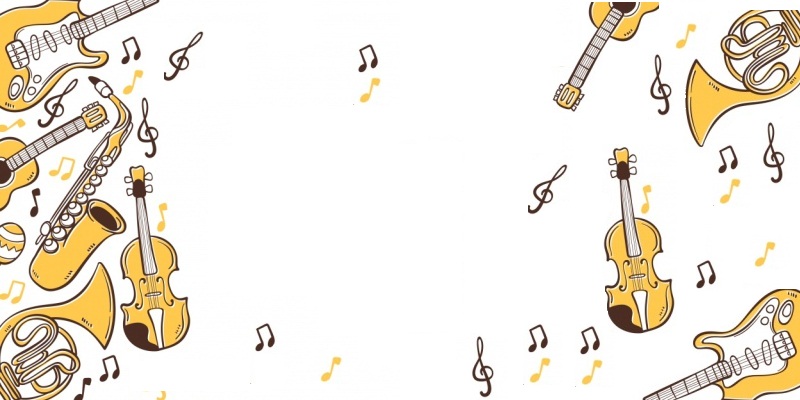 Como se llama el artista?
Como se llama la canción?

Que tipo de música es?
reggaetón    norteña/banda	bachata
     salsa	pop latino 	cumbia   samba
	ska	merengue	bolero/mariachi
                          Rock/rap en español
Around the room you will see images of recognizable people.Using an expo marker write an adjective to describe them in spanish.
¿Como eres tú? What are you like?
Correct
 form of ser
Subject pronoun
adjective
Yo
soy
inteligente
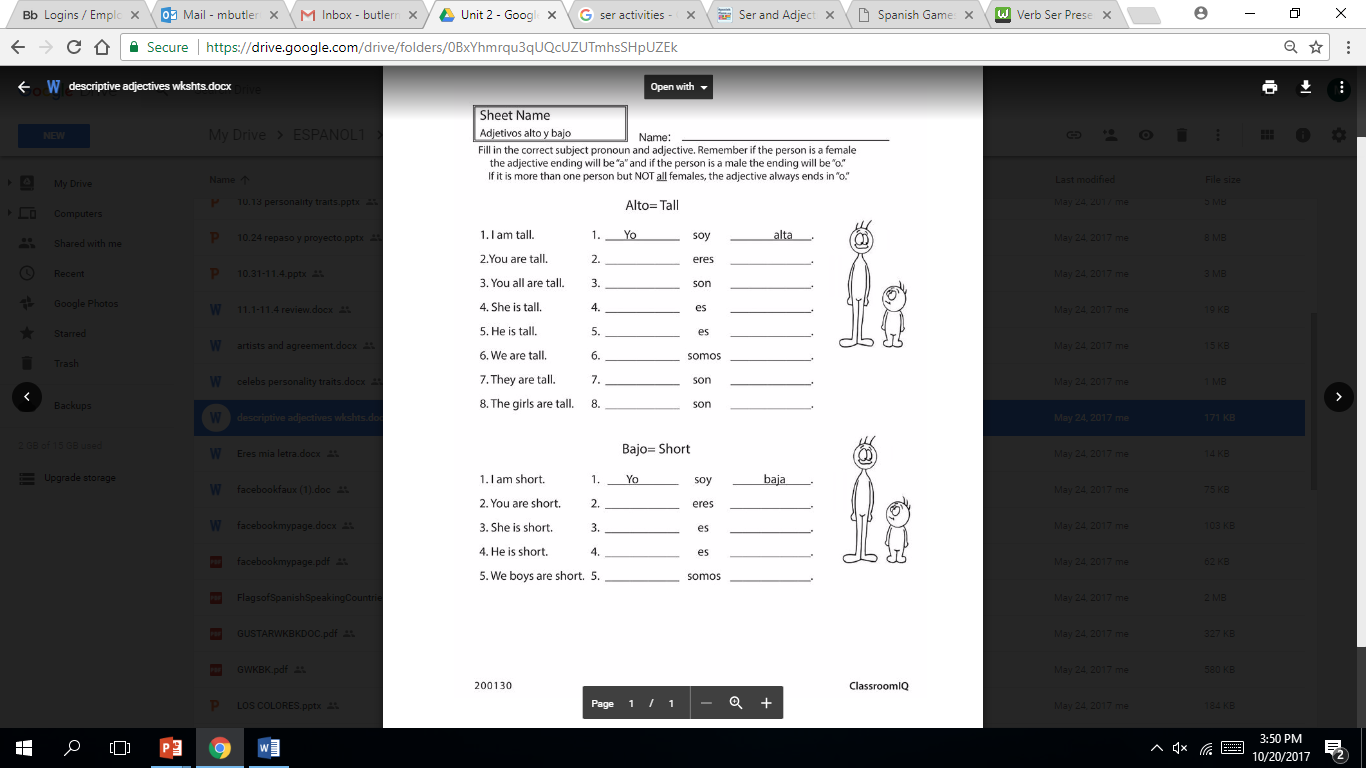 Creating a 
complete sentence
Practicar juntos
Saquen sus pizarras por favor 
¿Como es? Use the subject pronoun
¿Como eres tú?
¿Como son?Use the subject pronoun
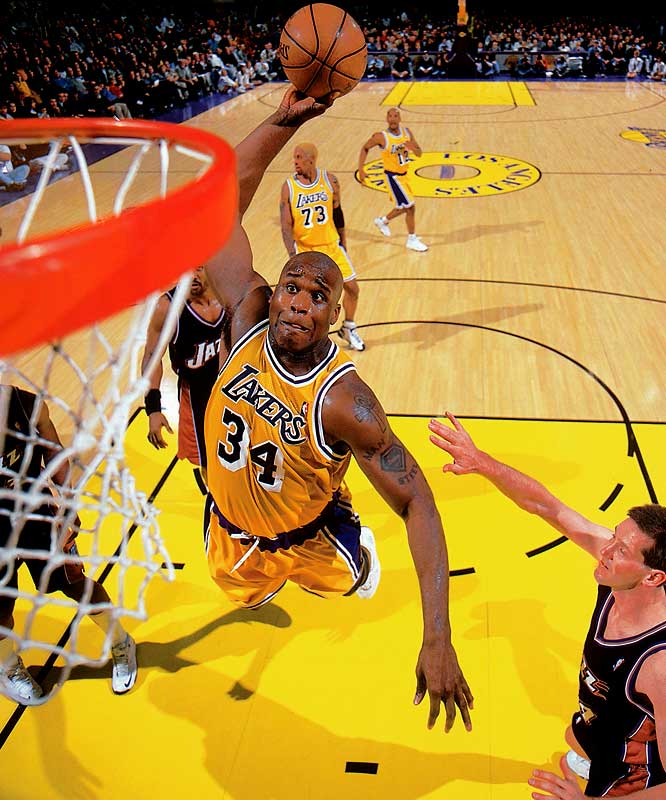 ¿Como son?
+
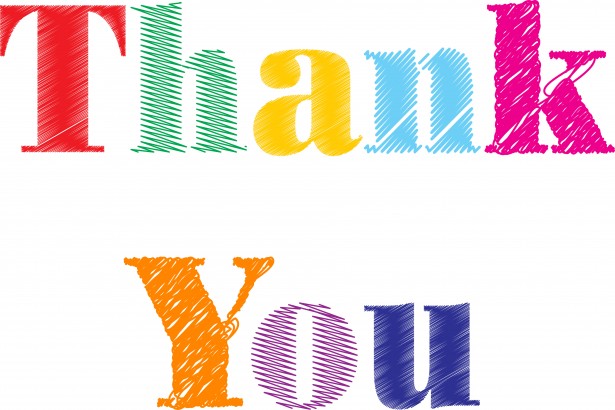 ¿Como son?
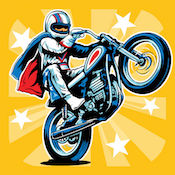 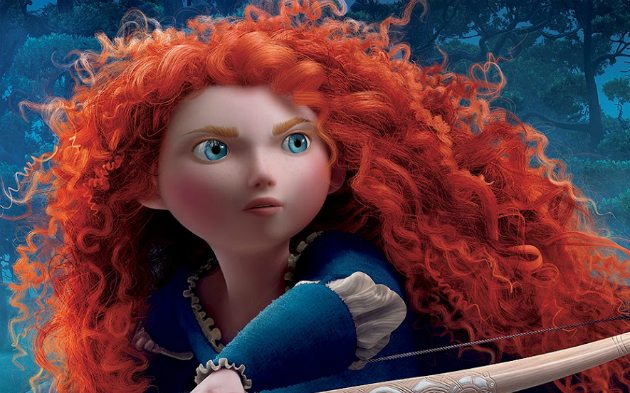 ¿Como es?
ENTREVISTAS
Interview your two partners
And record three of their
 personality traits in Spanish.
Save this share on the side 
when you are done
ENTREVISTAS
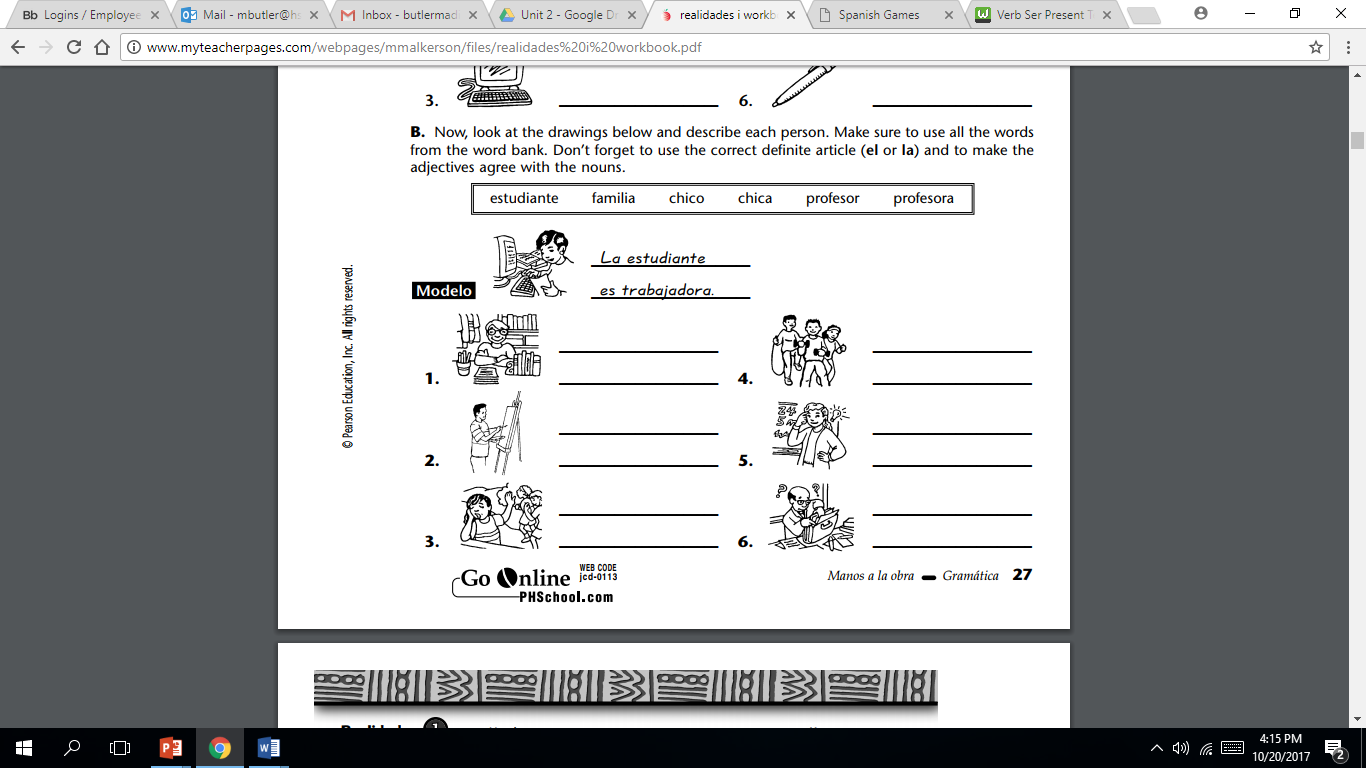 Gustar & Adjectives
1. Juan le gusta dibujar.
Él es artístico. 
2. Clara no le gusta trabajar. 
Ella es perezosa. 
3. Marisol y yo nos gusta practicar deportes.
Nosotros somos atléticos. 
4. Samuel y José no les gusta pasar tiempo con amigos. 
Ellos son reservados. 
5. Tú te gusta cantar. 
Tú eres talentoso.
Me gusta mucho ir a la escuela y leer libros. Yo soy muy _____.

2. Ella le gusta practicar deportes. Ella es __________.

3. Tú te gusta montar en monopatín y esquiar. Tú eres _________.

4. No me gusta pasar tiempo con mis amigos. Yo no soy _______. 

5. Nosotros nos gusta dibujar. Nosotros somos  _____________.
DOL: Write a complete sentence in Spanish using the information given.
1. Peter, Athletic 
2.  Amelia y yo, nice 
3. Carla, shy 
4. Rolando y Emily, lazy  
5. Tú y tus amigos, hardworking
WORKSHEET
Let’s get, as much as we can, done together!
Tarea – Due Martes
Escenario 1- Mis ojos son azules, mi pelo es largo, moreno y lizo. 
Escenario 2- Yo soy pelirroja y mi pelo es rizado, largo y mis ojos son verdes.  
Escenario 3- Mis ojos son marrones, mi pelo es lizo, corto y negro. 
Escenario 4- Mi pelo es corto y gris, mis ojos son azules.
Bienvenidos a nuestra clasede Español 1
Hoy es martes, el siete de noviembre
DOL
OBJETIVO
Given 5 oral prompts of physical traits with the verb ser, 100% of LLW will identify who is being talked about 4/5 times.
LLWBAT identify physical traits vocabulary and use it in complete sentences with the verb ser.  
[NL.1.1c, NL.1.e]
LA ESTRELLA DEL DIA
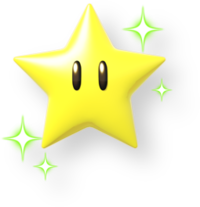 La canción del dia
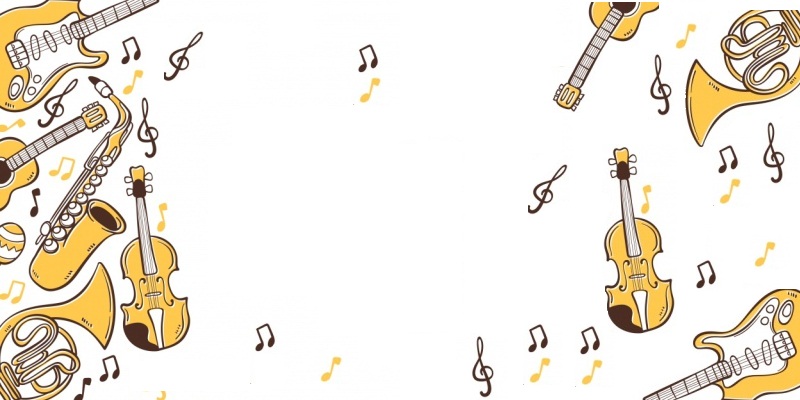 Como se llama el artista?
Como se llama la canción?

Que tipo de música es?
reggaetón    norteña/banda	bachata
     salsa	pop latino 	cumbia   samba
	ska	merengue	bolero/mariachi
                          Rock/rap en español
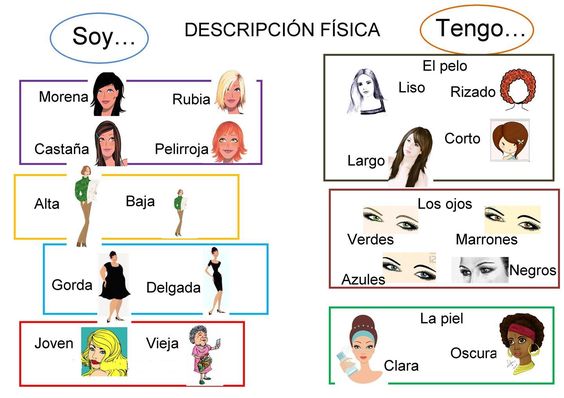 Sube la mano!
Contesta con los dedos…
Mi hermana es
Gorda
Delgada
El hombre es 
Joven
Viejo
Ella tiene pelo
a)Rizado
b)Liso
Juan tiene un 
a)Bigote
b) Barba
Mi amigo es 
a) Calvo
b) Moreno
Juan tiene pelo
Corto
Largo
La chica es 
Feo
guapa
¿Cierto o Falso? Ariel es pellirroja.
¿Cierto o Falso? Kevin Hart es bajo.
¿Cierto o Falso?  Paris Hilton es rubia.
¿Cierto o falso? Biggie Smalls es muy delgado.
¿Cierto o Falso? Yao Ming es alto.
DOL: 
Escucha a las siguientes 
descripciones
Indica de quien hablo…